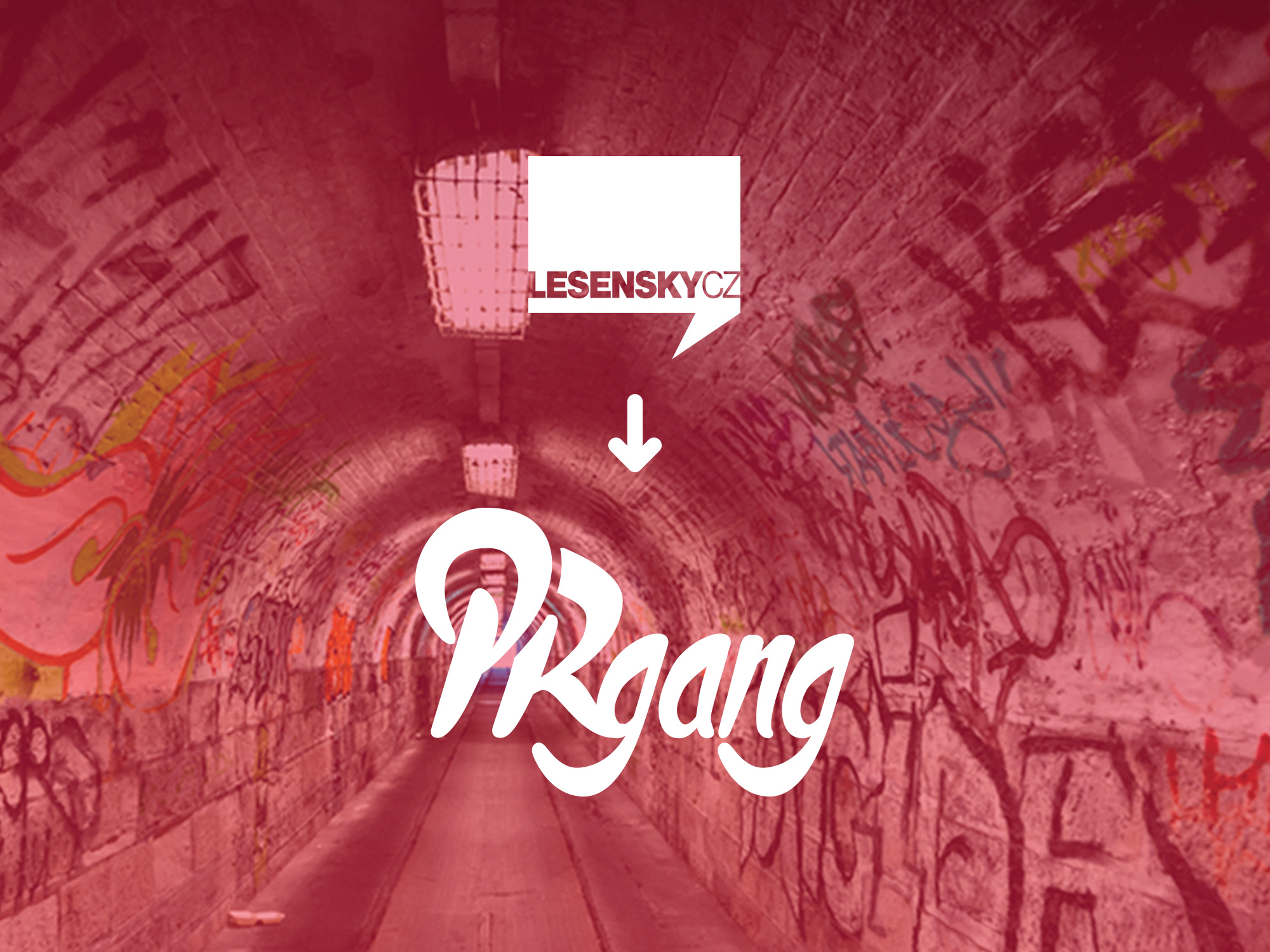 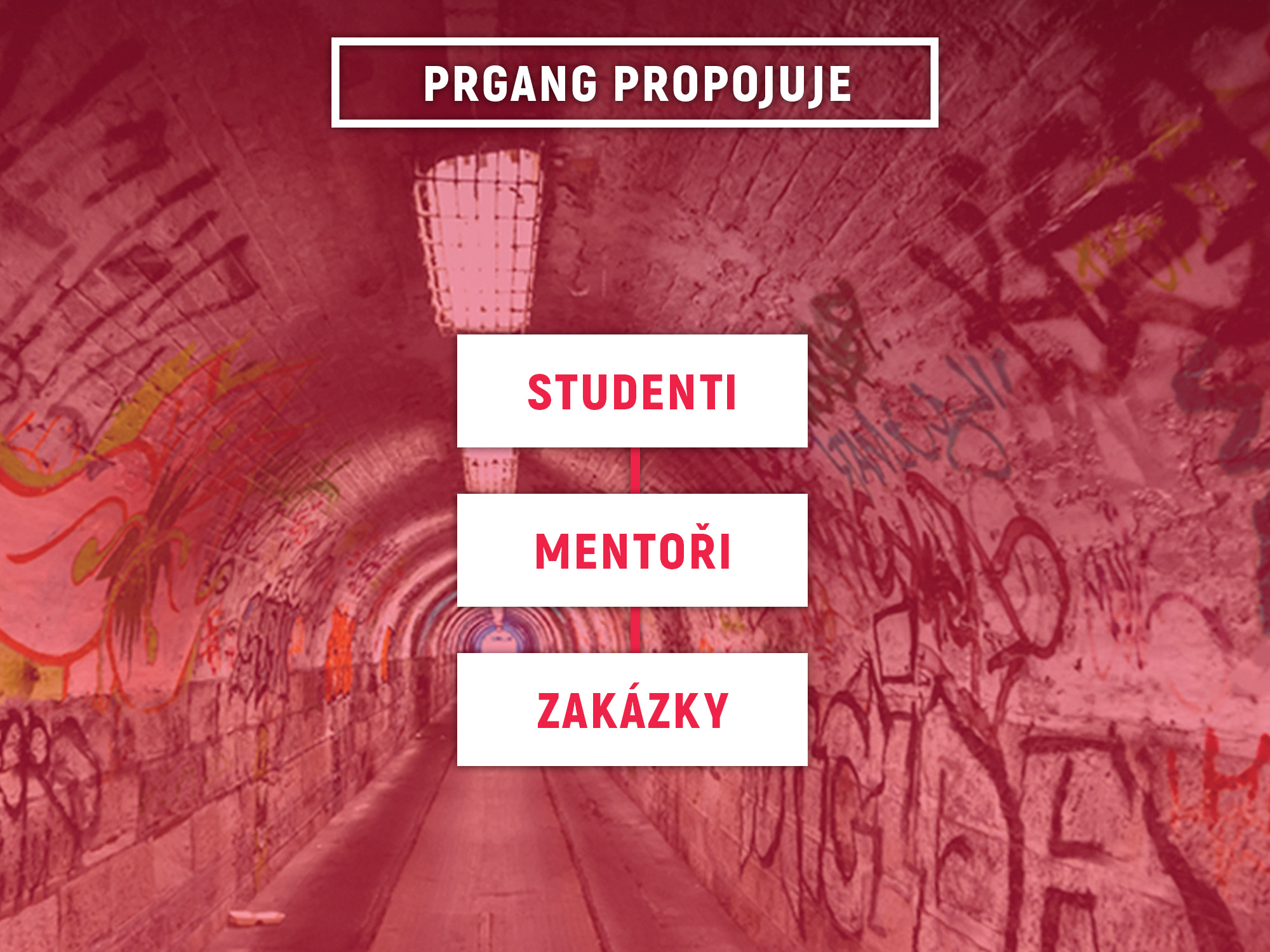 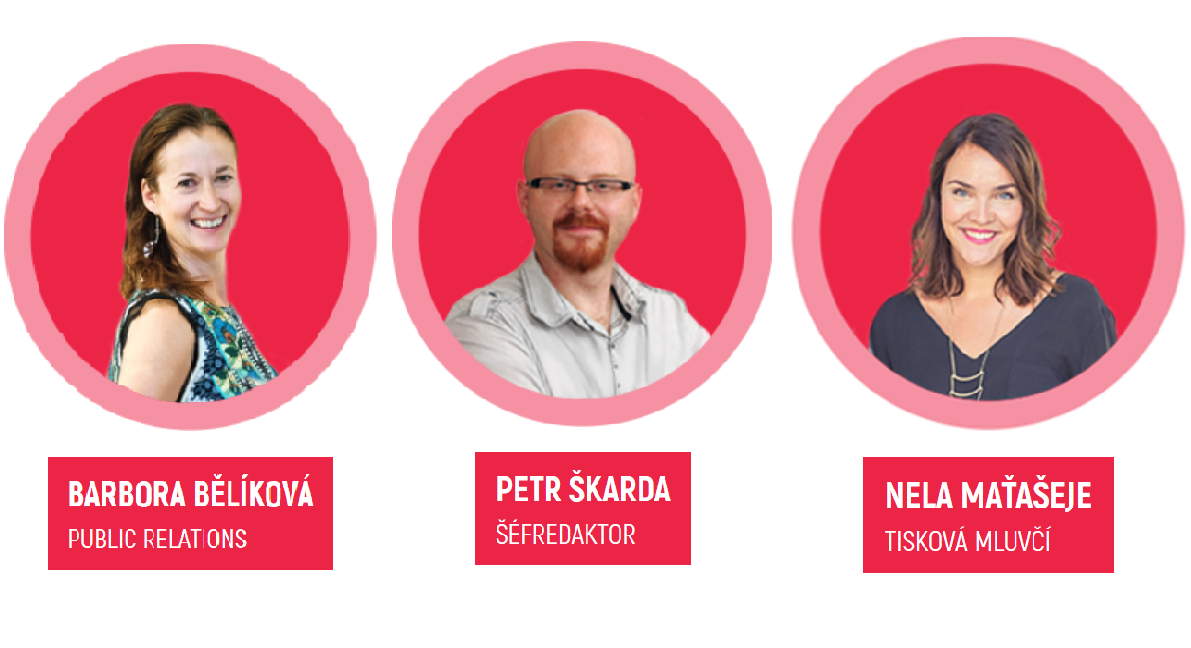 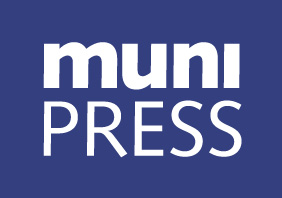 KOMUNIKAČNÍ STRATEGIE
KONKURENCE – EDICE MUNICE
PROVEDENÍ REŠERŠE KONKURENCE 
CHARAKTERISTIKA KONKURENČNÍHO SUBJEKTU
PŘEDSTAVENÍ KOMUNIKAČNÍ STRATEGIE
URČENÍ CÍLOVÉ SKUPINY
KOMUNIKACE KE STUDENTŮM
NAVRŽENÍ FOREM A NÁSTROJŮ KOMUNIKACE

ODPOVĚDI NA OTÁZKY:
Jaké nástroje využít?
Jaká bude forma komunikace? 
Jaké je hlavní sdělení, které by mělo být komunikováno?

CÍLOVÁ SKUPINA: STUDENTI
KOMUNIKACE K AKADEMIKŮM
NAVRŽENÍ FOREM A NÁSTROJŮ KOMUNIKACE

ODPOVĚDI NA OTÁZKY:
Jaké nástroje využít?
Jaká bude forma komunikace? 
Jaké je hlavní sdělení, které by mělo být komunikováno?

CÍLOVÁ SKUPINA: AKADEMICKÁ OBEC
MEDIALIST
VYTVOŘENÍ DATABÁZE MÉDIÍ
VYTVOŘENÍ SEZNAMU KONTAKTŮ NA KONKRÉTNÍ NOVINÁŘE
ZAMĚŘENÍ SE NA ODBORNÉ NOVINÁŘE – OBLAST VĚDY
TITULY,POŘADY, RUBRIKY ZAMĚŘENÉ NA OBLAST VĚDY
NÁVRH VĚRNOSTNÍHO PROGRAMU
NÁVRH NOVÉHO KOMUNIKAČNÍHO KANÁLU
MOŽNOST PRAVIDELNÉHO OSLOVOVÁNÍ CÍLOVÉ SKUPINY
DLOUHODOBÉ POSÍLENÍ POZICE ZNAČKY NA TRHU
NÁVRH VĚRNOSTNÍHO PROGRAMU ZÁKAZNÍKŮ MUNIPRESS
BONUSOVÝ ÚKOL – HESLO WIKIPEDIE
VYTVOŘENÍ HESLA MUNIPRESS NA WIKIPEDII
PROPOJENÍ S ČLÁNKY MU
PROPOJENÍ S UNIVERZITNÍMI NAKLADATELSTVÍMI
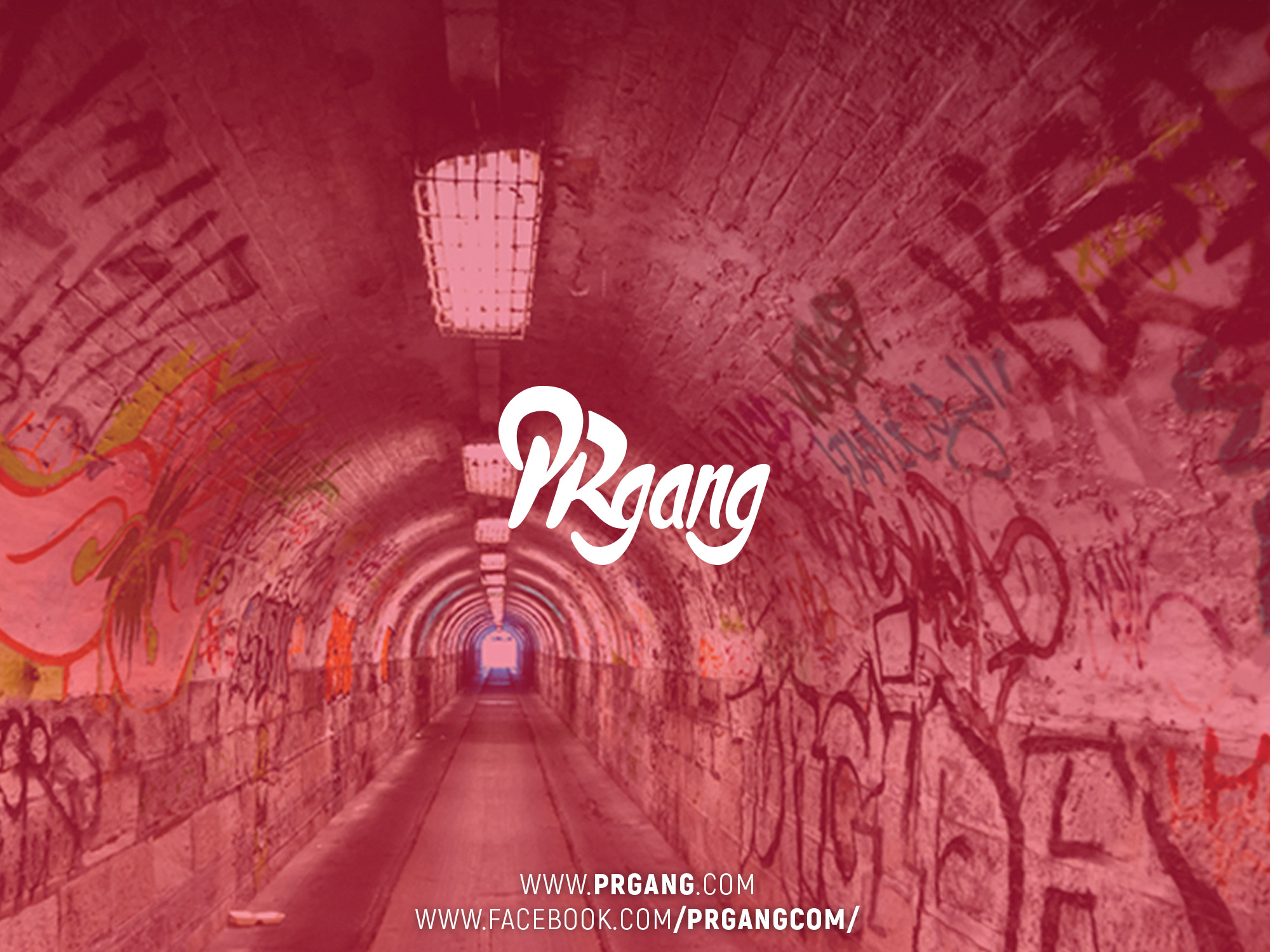